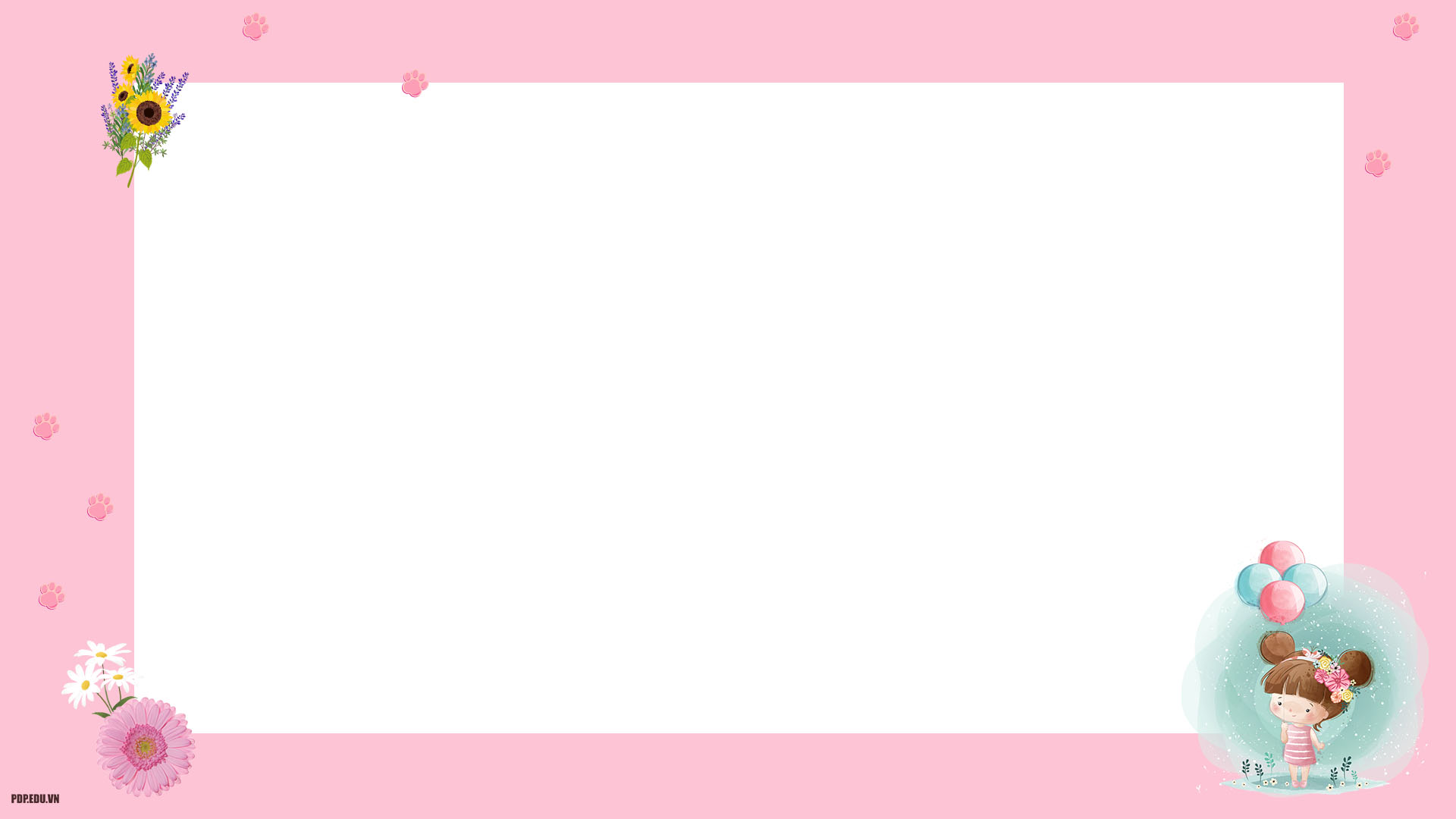 UBND QUẬN LONG BIÊN
TRƯỜNG MẦM NON GIANG BIÊN
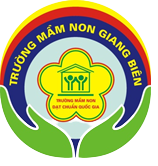 LĨNH VỰC PHÁT TRIỂN NGÔN NGỮ
Làm quen chữ cái s-x
Giáo viên: Nguyễn HảiYến
Lớp MGL A4
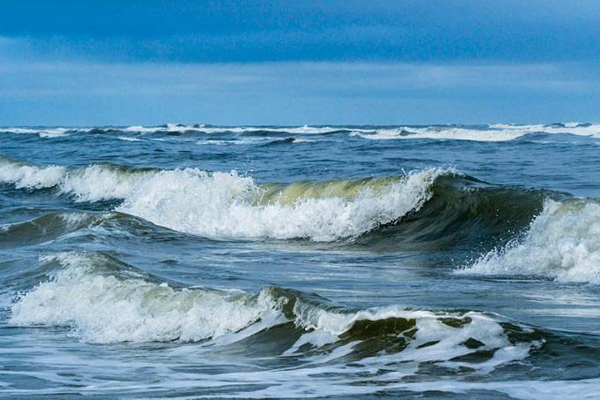 Sóng biển
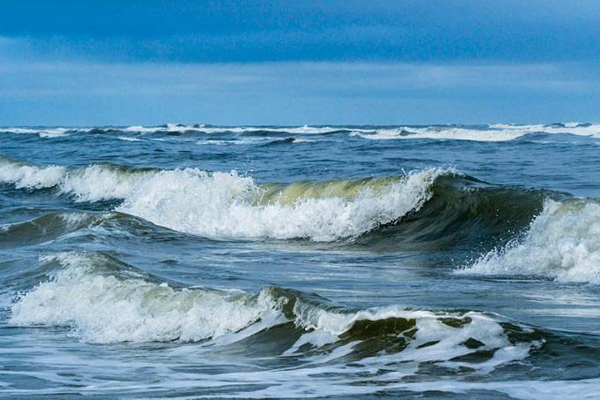 ,
,
,
b
S
o
n
n
g
ể
i
S
Cấu tạo của chữ s: Có 1 nét cong trái phía trên liền mạch với 1 nét cong phải phía dưới.
S
s
s
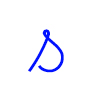 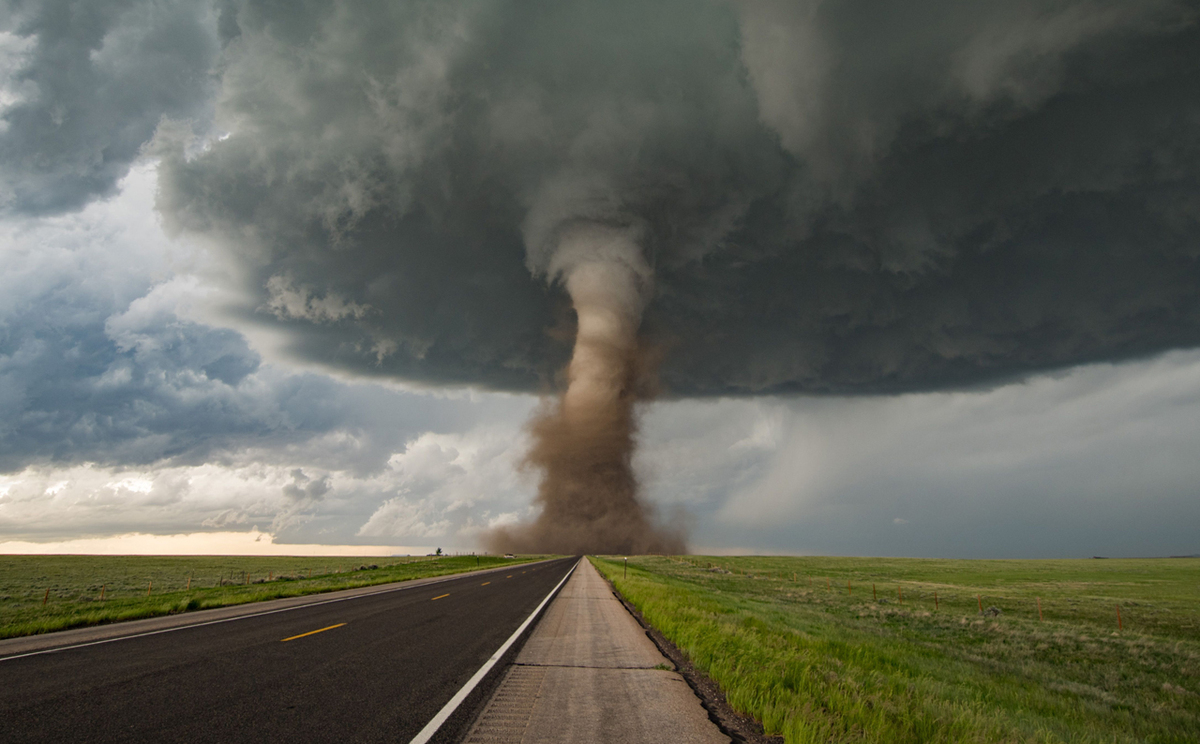 Lốc xoáy
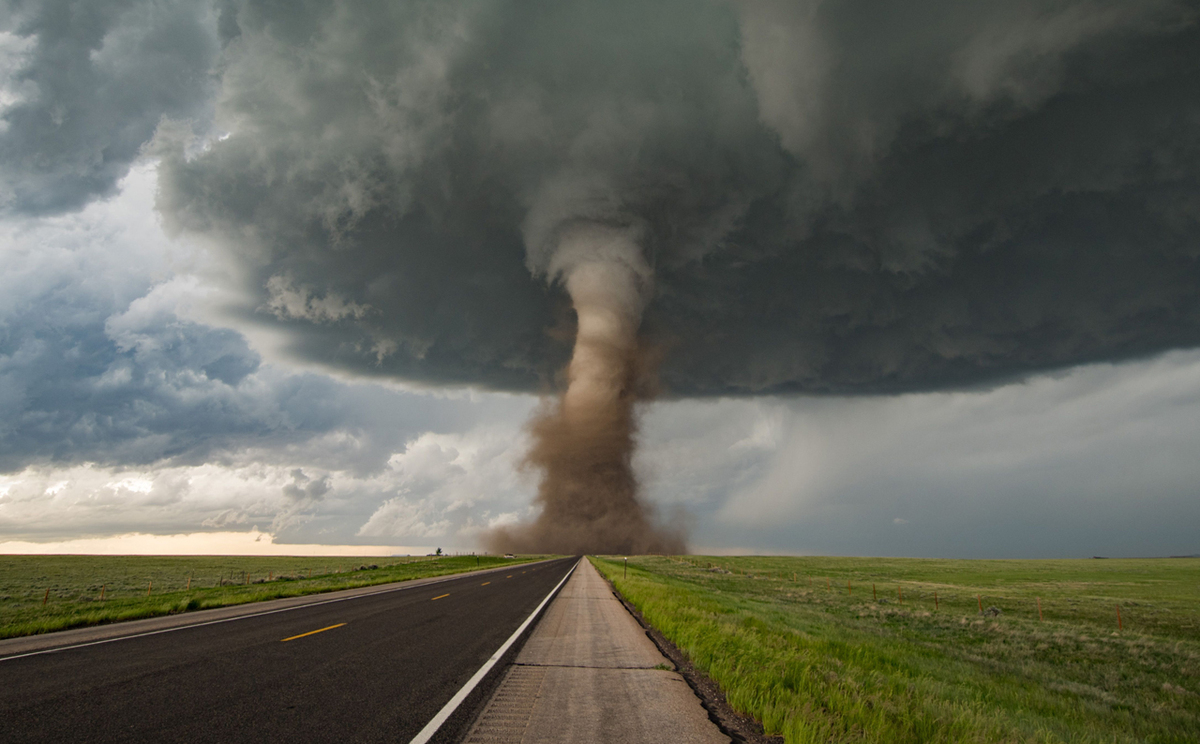 ,
,
L
ô
c
x
o
a
y
x
Cấu tạo của chữ x: Gồm có một nét xiên phải và 1 nét xiên trái
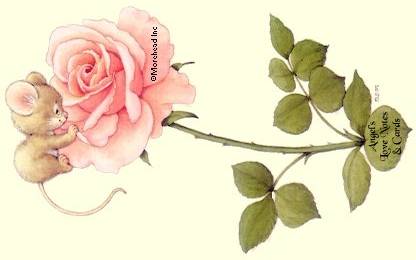 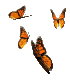 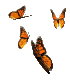 X
x
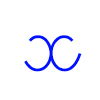 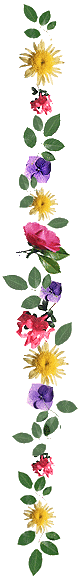 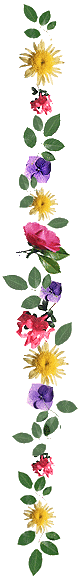 so sánh chữ s,x
s
x
e  c c
Trò chơi 1: Hãy chọn tôi:
Cách chơi: Cô chia cho mỗi bạn 1 rổ trong rổ có các chữ cái s, x khi cô nói “ tìm chữ tìm chữ ” các con sẽ nói “chữ gì chữ gì” cô phát âm chữ cái hoặc nói cấu tạo chữ, trẻ giơ thẻ chữ cái lên và phát âm chữ cái đó.
Trò chơi 2: Hãy chọn đúng tôi
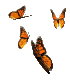 hoa ...en
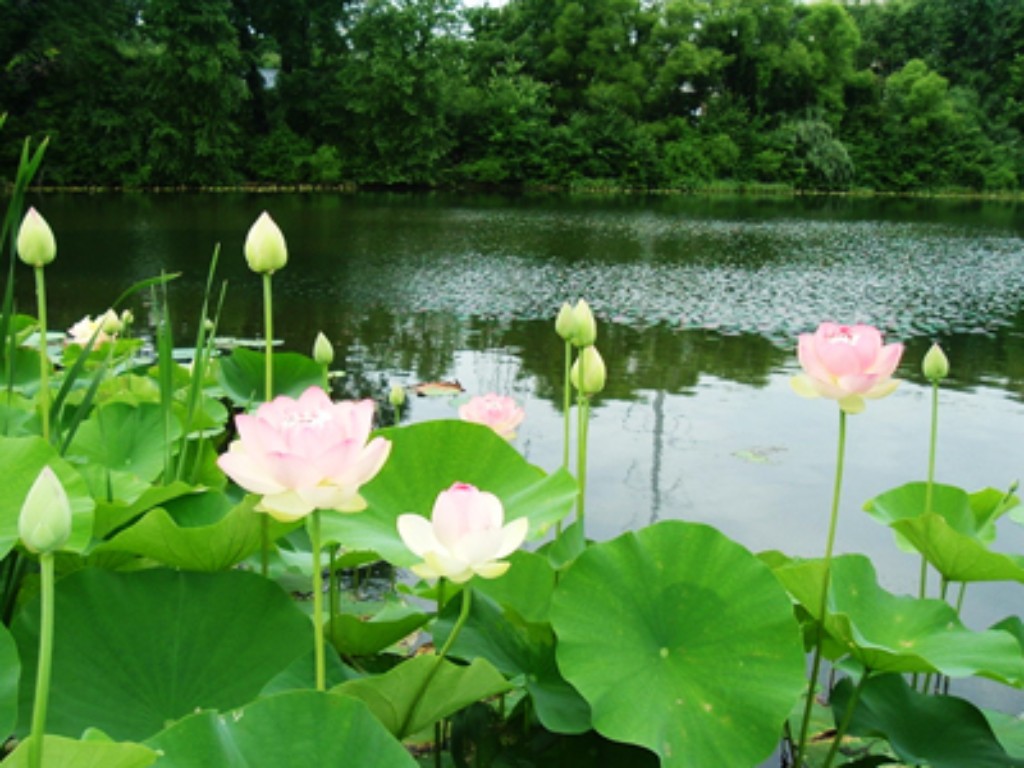 S
X
hay
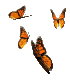 tre ...anh
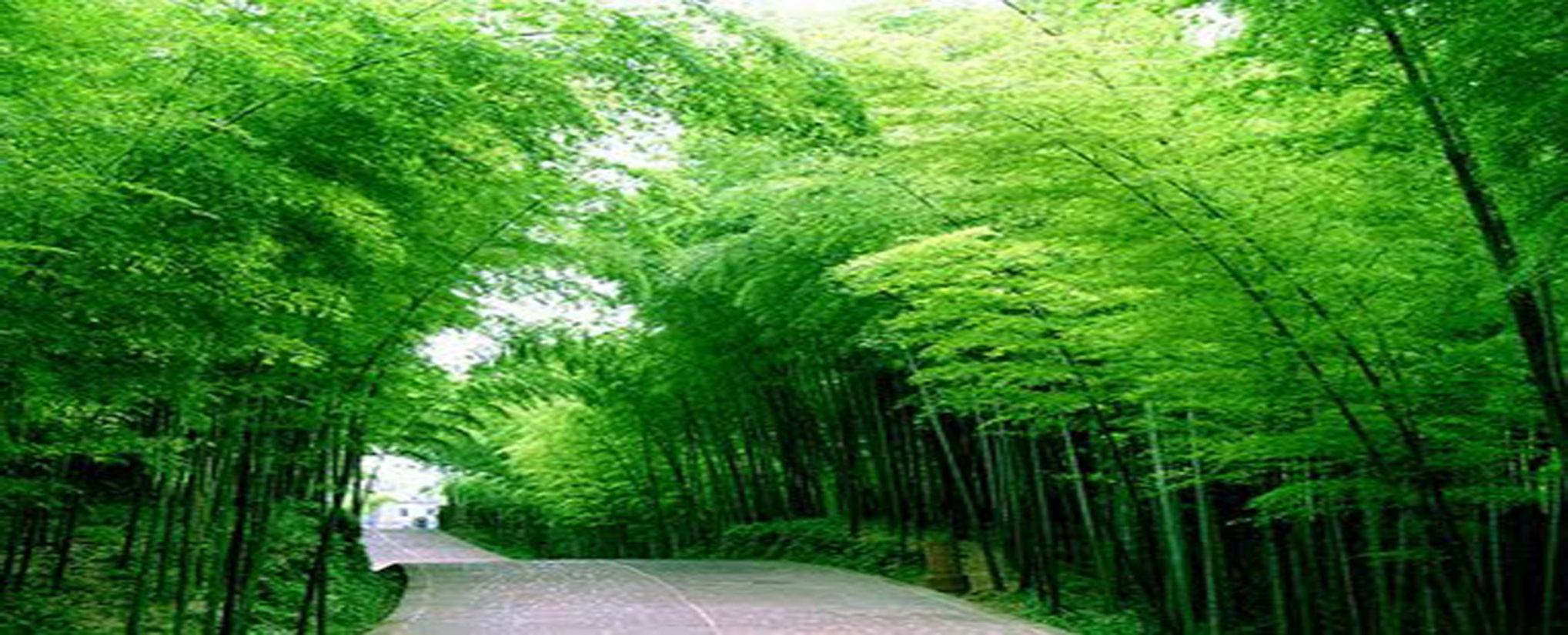 S
X
hay
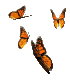 ...ườn núi
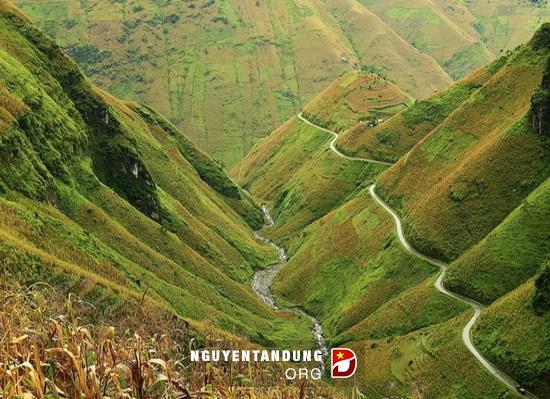 S
X
hay
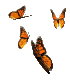 ...óm làng
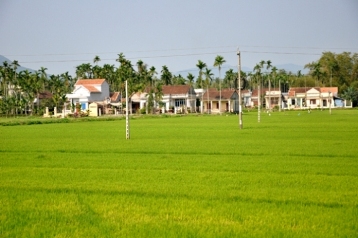 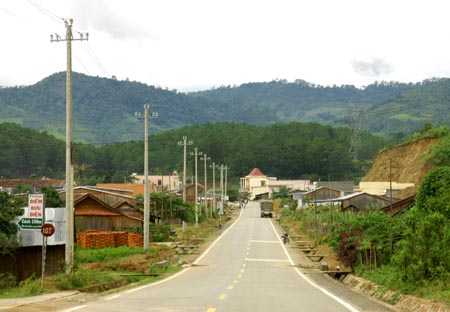 X
S
hay
Trò chơi 2: Tìm nhà- Cách chơi: Cô có 3 ngôi nhà mang chữ cái s, x, g, trẻ vừa đi vừa hát  khi có hiệu lệnh tìm nhà ,bạn nào có thẻ chữ nào phải về nhà có chữ cái tương ứng .
-  Luật chơi: Bạn nào về sai nhà phải nhảy lò cò
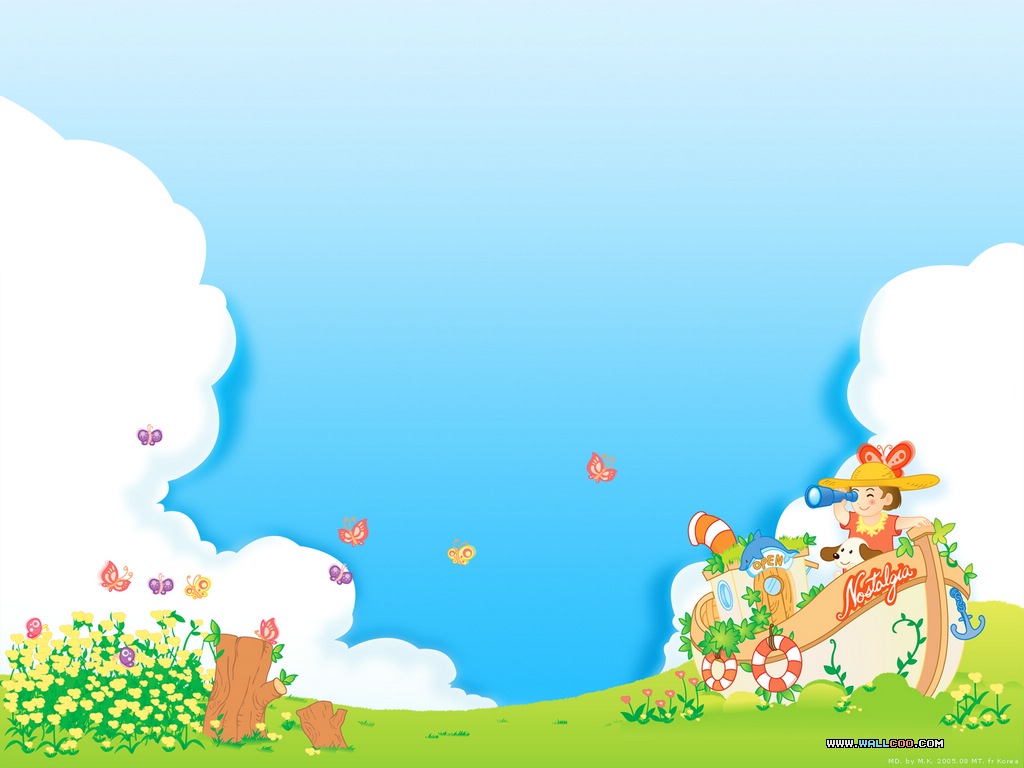 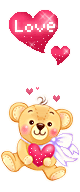 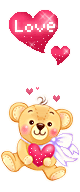 Kính chúc các cô sức khỏe dồi dào
Xin chµo t¹m biÖt
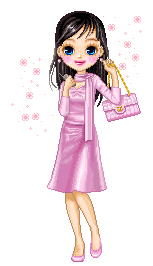 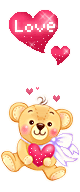